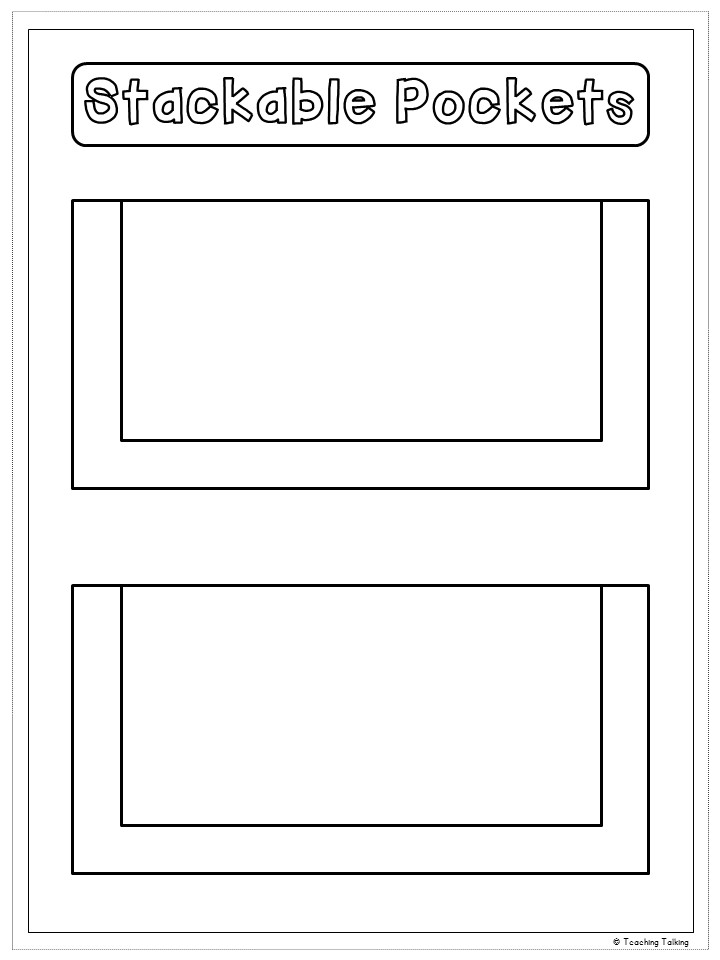 Your text here
Your text here
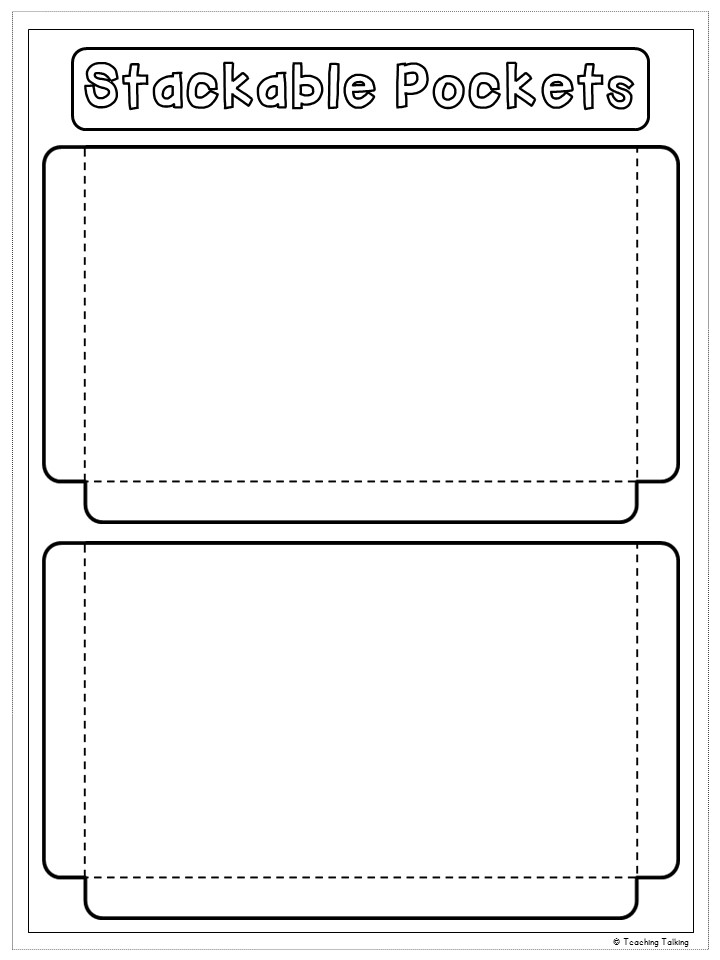 Your text here
Your text here
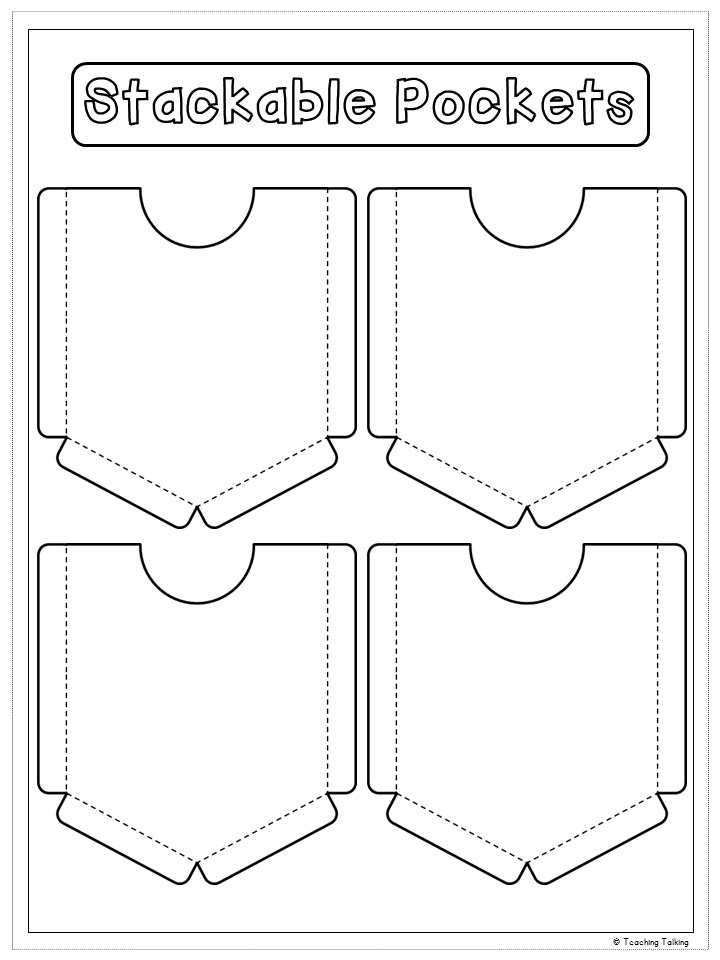 Your text here
Your text here
Your text here
Your text here
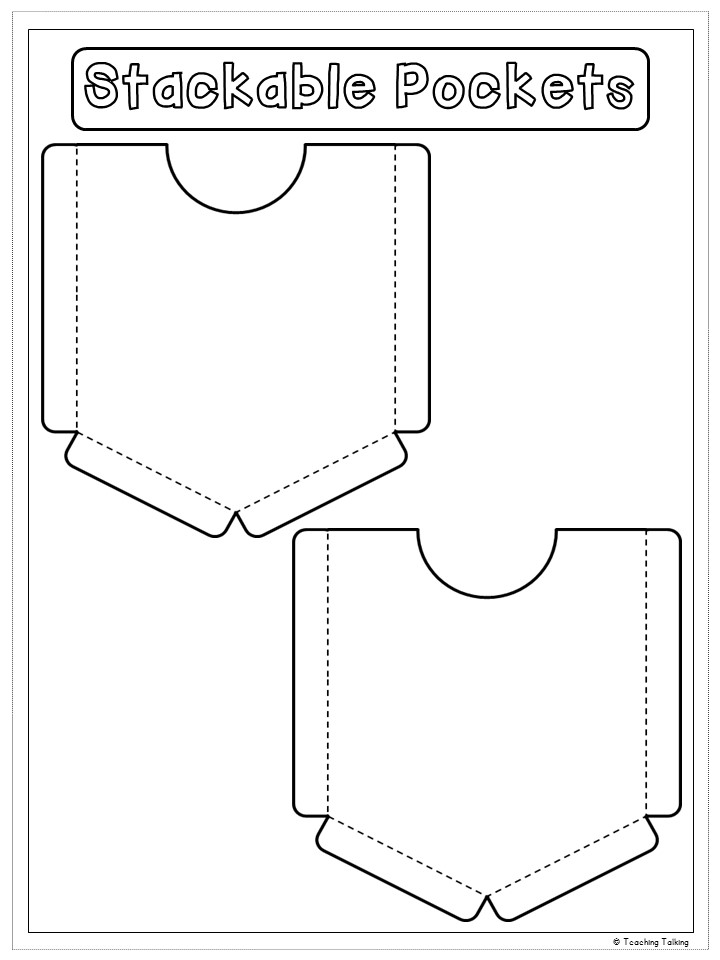 Your text here
Your text here
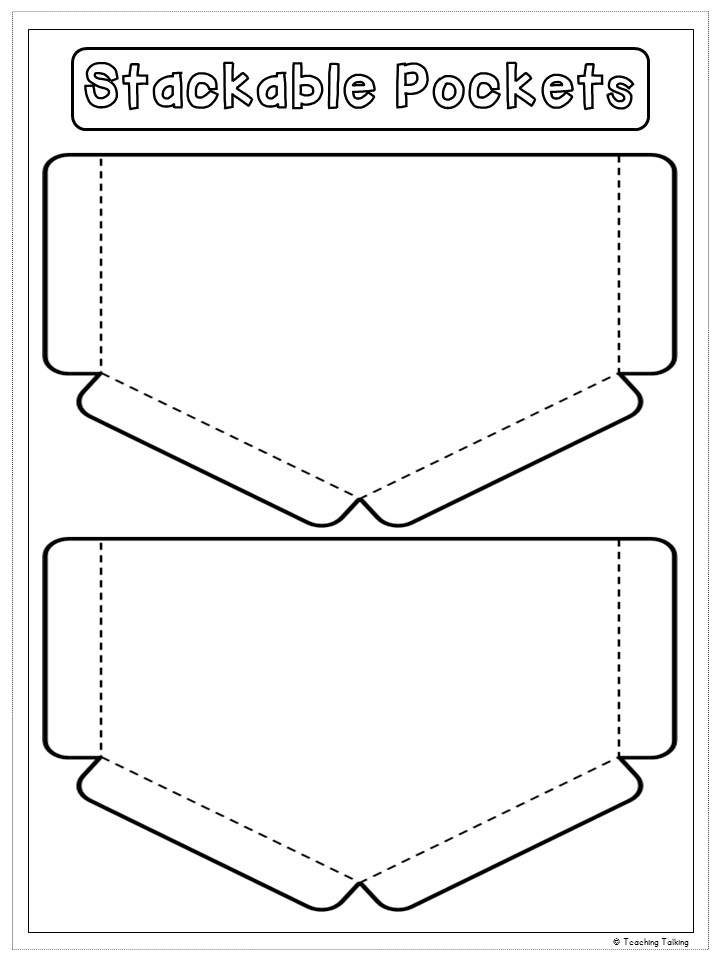 Your text here
Your text here
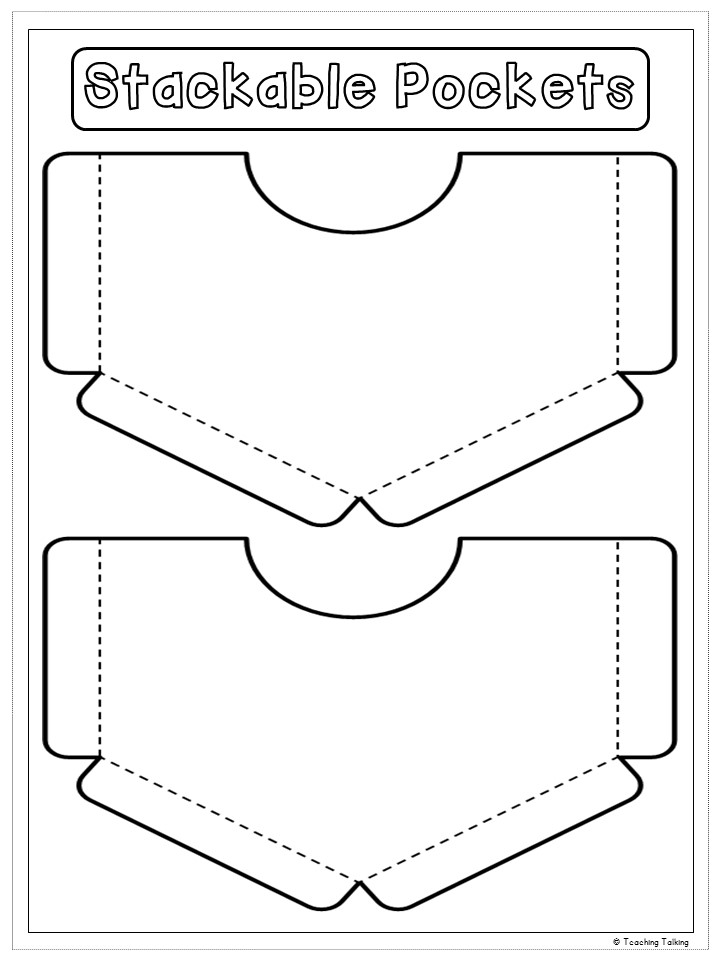 Your text here
Your text here
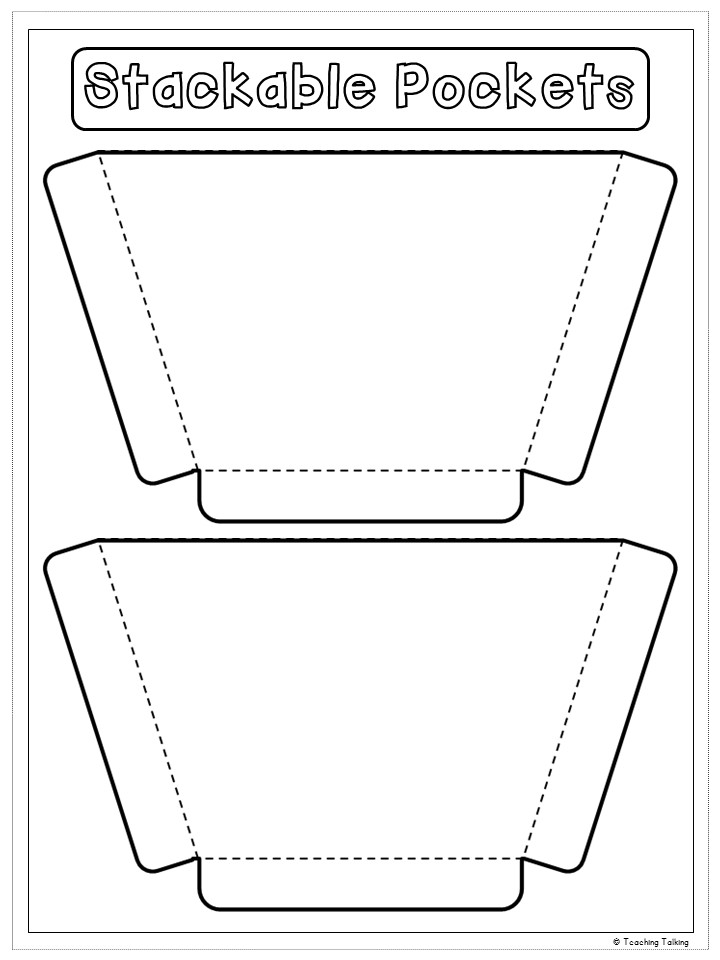 Your text here
Your text here